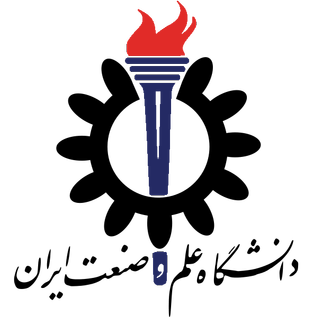 Sentence-State LSTM for Text Representation
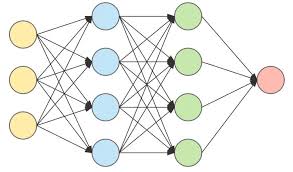 Presenter: Fatemeh Sadat Rezvaninejad
97722086
01
03
INTRODUCTION
02
MODEL AND DATASET
SENTENCE-STATE LSTM
04
05
RESULTS
AUGMENTATION
LSTM , BILSTM  limitations:


Sequential Structure

Non-parallel computation

Time consumption
INTRODUCTION
SENTENCE-STATE LSTM
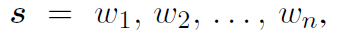 a hidden vector hi for each input word wi, and a global sentence-level hidden vector g.
A single hidden vector representation g of the whole input sentence can be obtained using the final state values of the two LSTM components
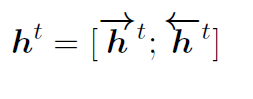 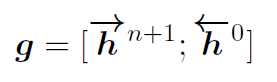 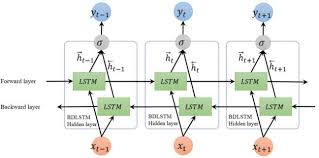 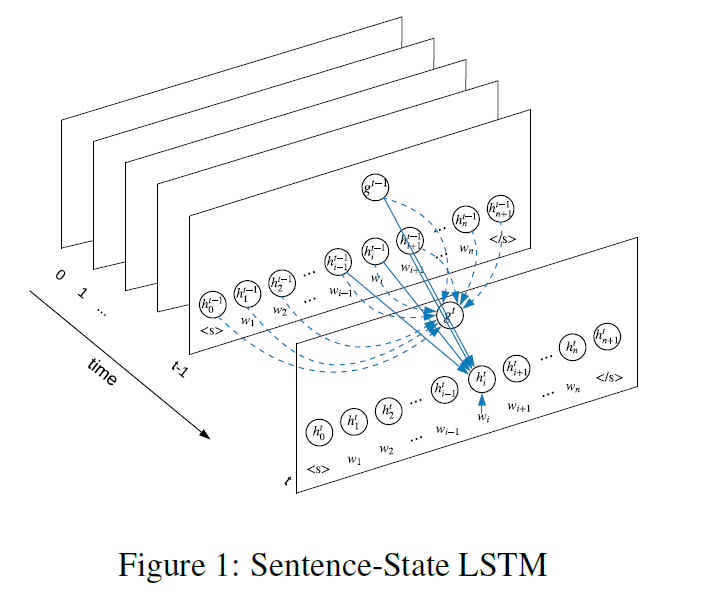 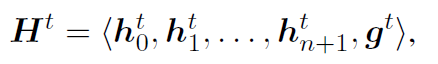 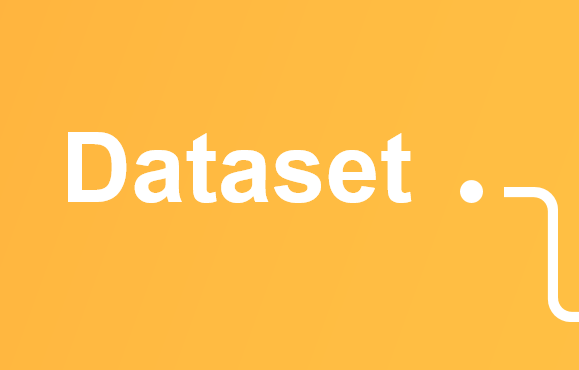 SST-2
Movie Review
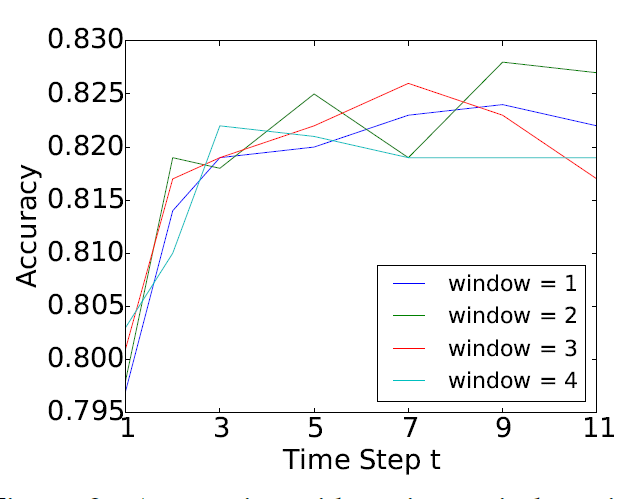 EDA: Easy Data Augmentation Techniques for Boosting Performance on Text Classification Tasks
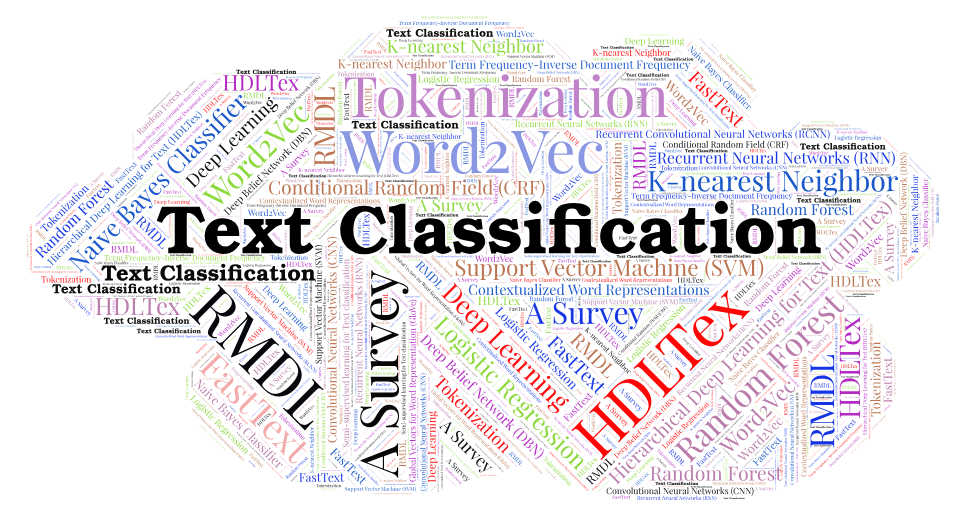 Having a large dataset is crucial for performance.
Benefits of Data Augmentation

● Technique to increase the amount of relevant data
 ● More data usually means better accuracy 
● Very useful when you have small training datasets
● Reducing overfitting
● More robust models
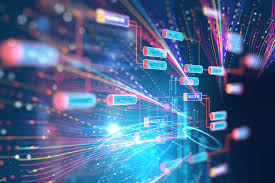 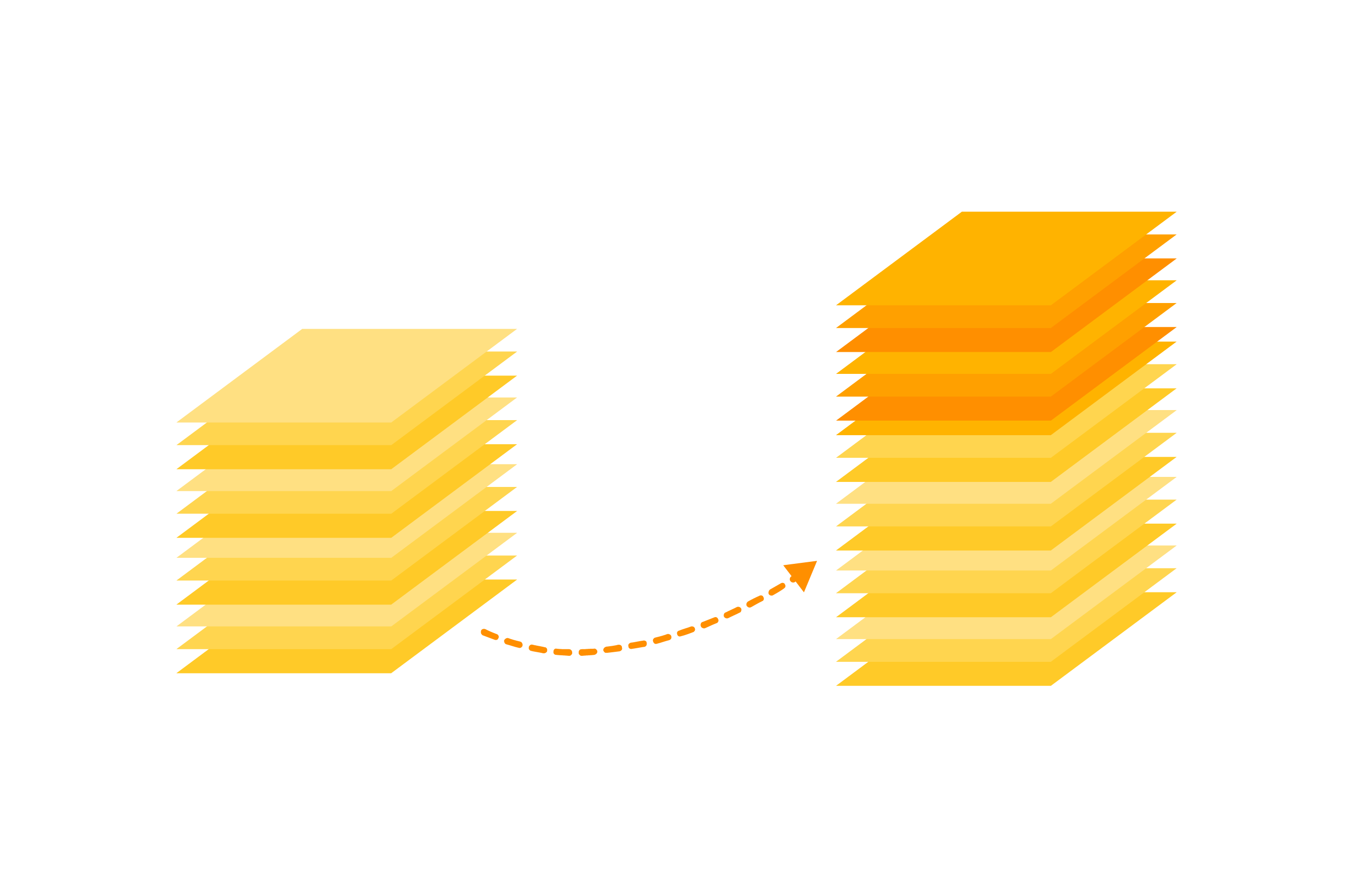 TEXT
In natural language processing (NLP) field, it is hard to augmenting text due to high complexity of language
EDA
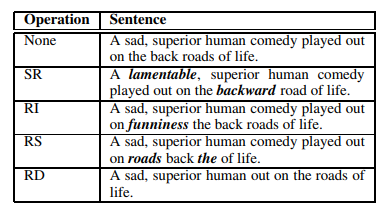 Synonym Replacement(SR)
Random Insertion(RI)
Random Swap(RS)
Random Deletion(RD)
Number of  words that should change
n=αl
Random deletion+ Synonym replacement
Random not+ opposite
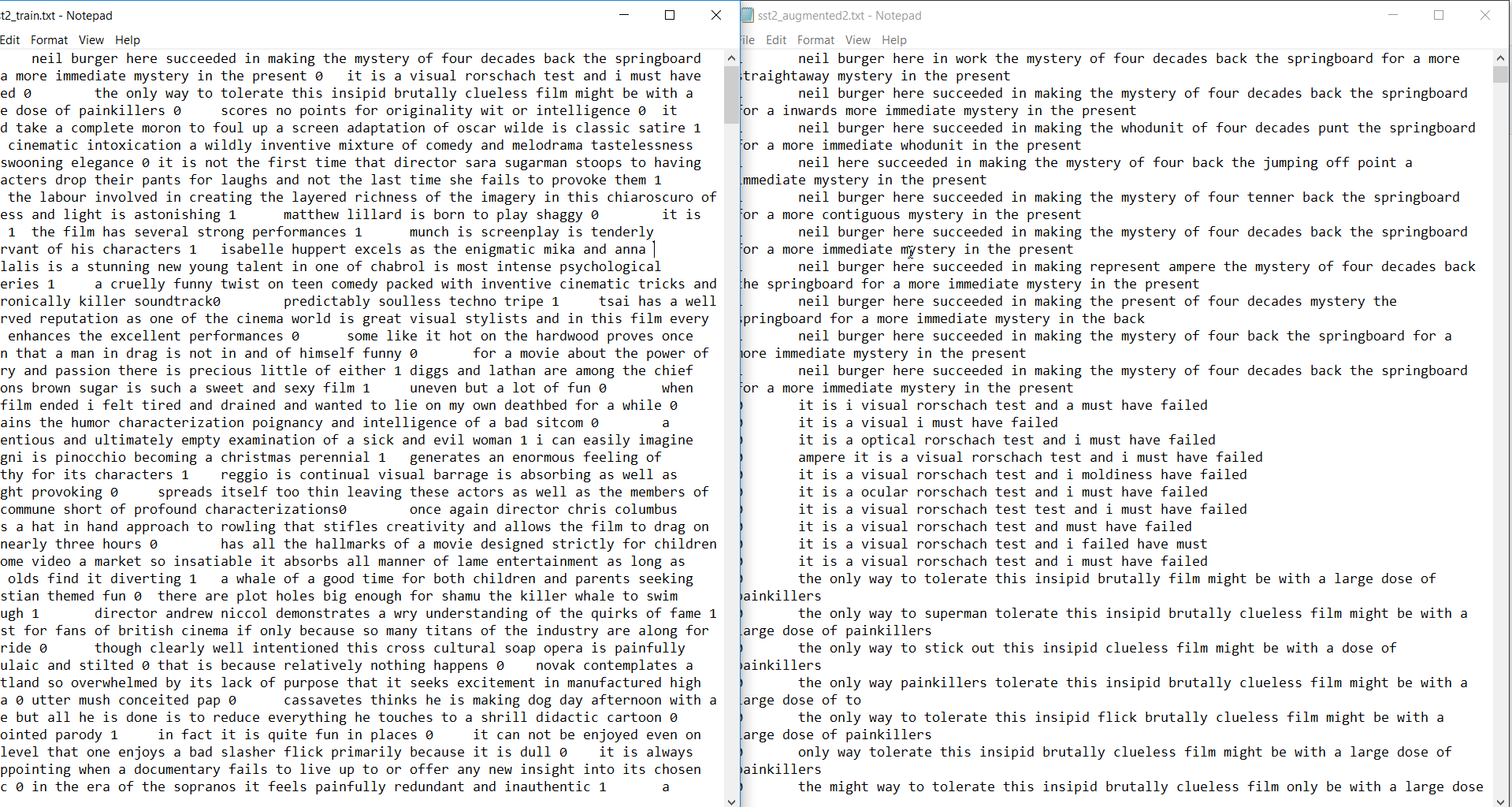 My Approach
Paper results
Results
My results
results
SUMMARY
Wei, J.W. and Zou, K., 2019. Eda: Easy data augmentation techniques for boosting performance on text classification tasks. arXiv preprint arXiv:1901.11196.
Zhang, Yue, Qi Liu, and Linfeng Song. "Sentence-state lstm for text representation." arXiv preprint arXiv:1805.02474 (2018).https://towardsdatascience.com/machinex-image-data-augmentation-using-keras-b459ef87cd22
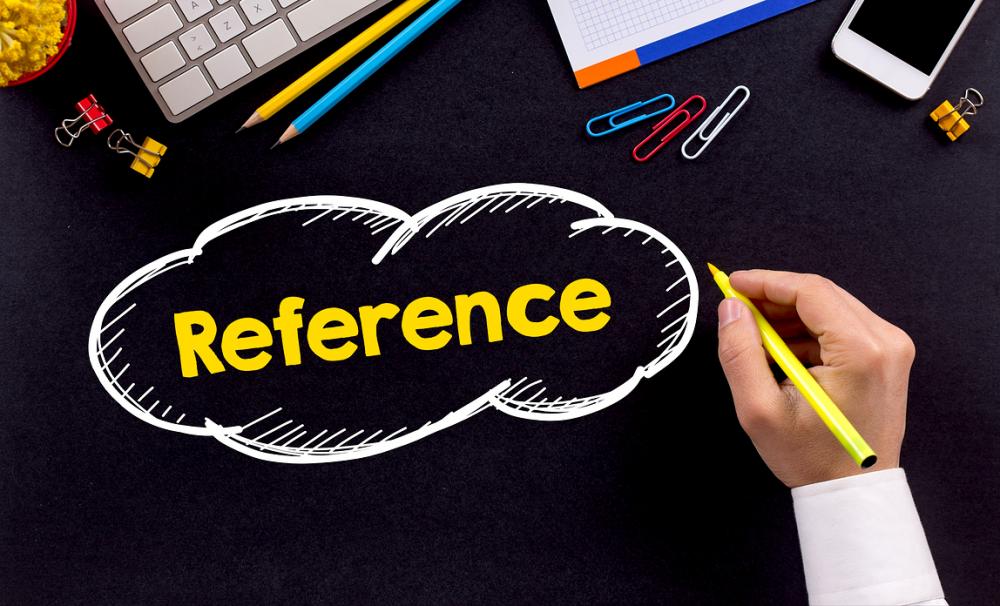 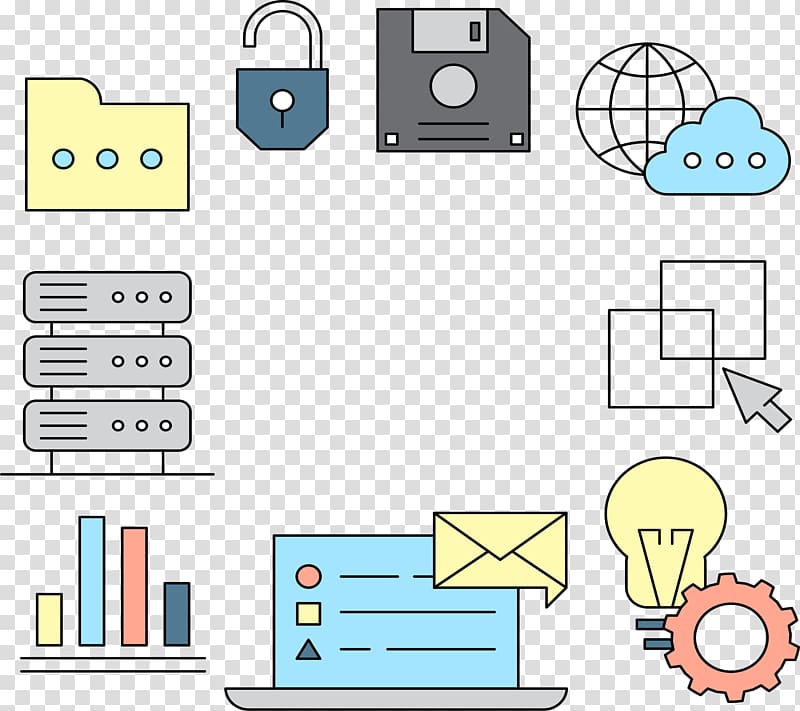 THANKS!
Any questions?
Rezvaninejad_f@comp.iust.ac.ircomp.iust.ac.ir
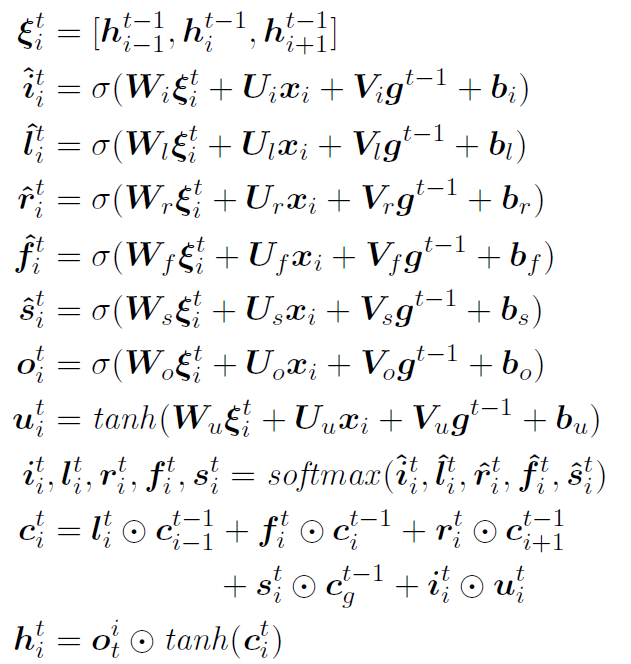